BÀI 19 ÔN TẬP HÌNH HỌC
Kiểm tra bài cũ
Tính 
2 + 4 =                        7 – 6 =
5 + 3 =                        5 – 5 =
6
8
6
8
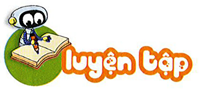 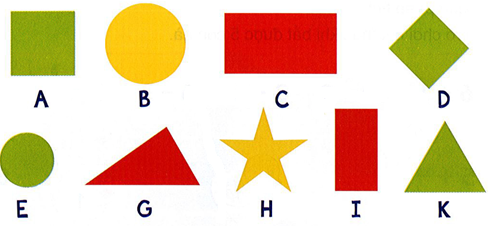 1
a) Những hình nào là hình vuông?
b) Những hình nào là hình tam giác?
c) Những hình nào là hình tròn?
d) Những hình nào là hình chữ nhật?
1
a)Những hình vuông là
b)Những hình tam giác là
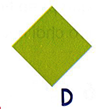 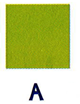 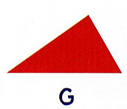 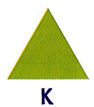 a)Những hình tròn là
b)Những hình chữ nhật là
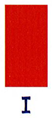 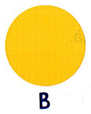 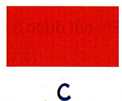 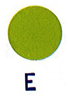 2
Những hình nào là khối lập phương?
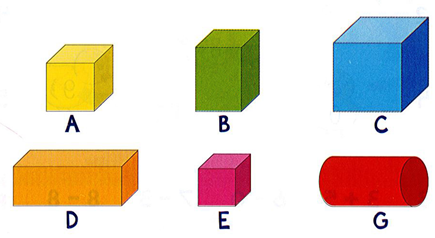 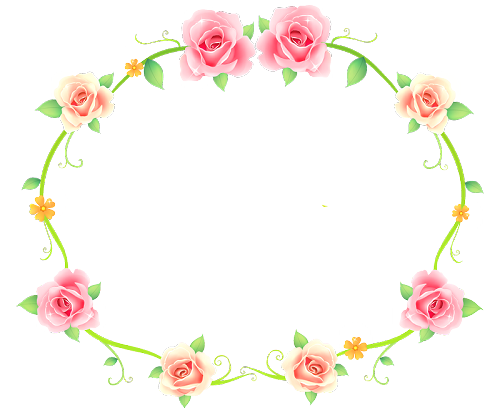 GIẢI LAO
Hình thích hợp đặt vào dấu “?” là hình nào?
3
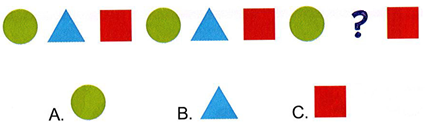 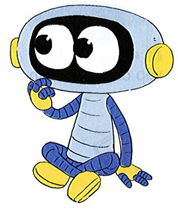 4
Từ bốn hình tam giác như nhau:
Em hãy ghép thành mỗi hình sau:
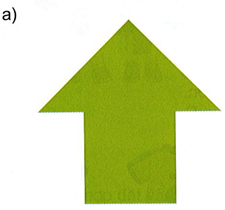 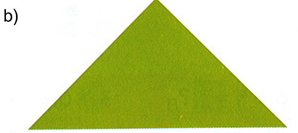 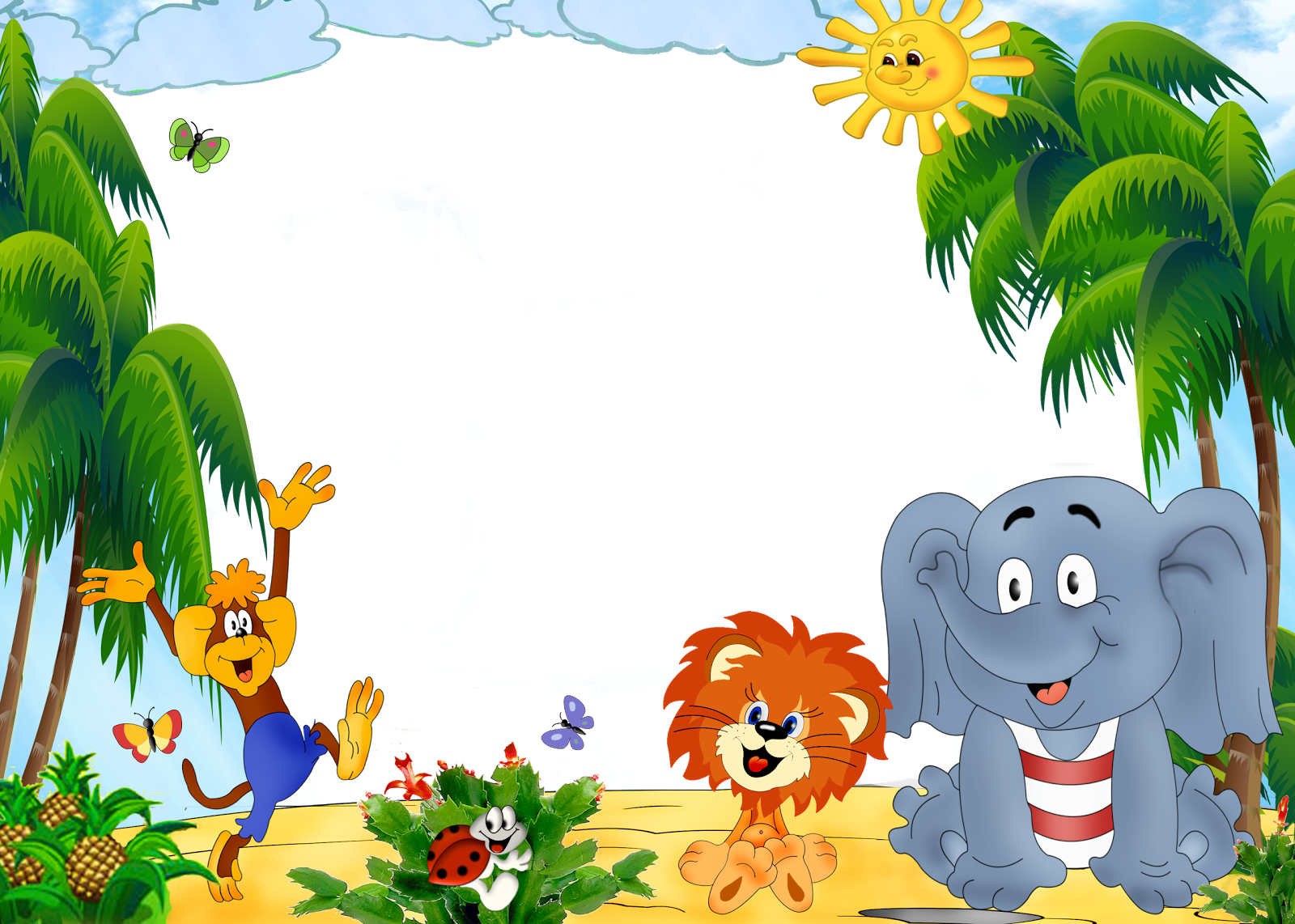 Củng cố - Dặn dò
- Nhận xét tiết học
Chuẩn bị bài sau: Bài 20
   ÔN TẬP CHUNG
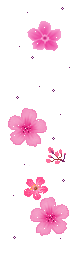 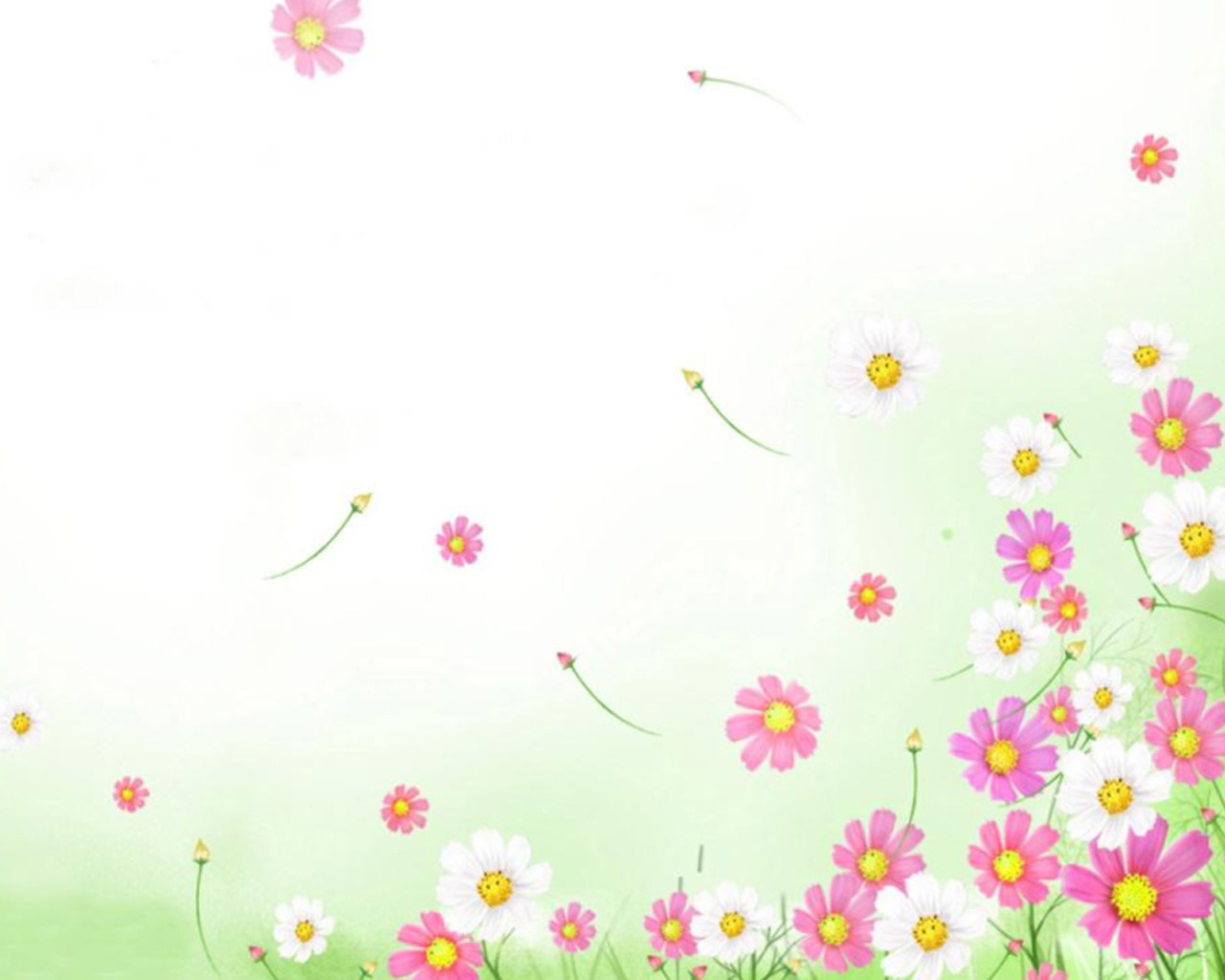 CHÀO TẠM BIỆT
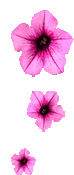 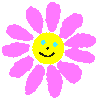 Chúc các em chăm ngoan, học giỏi.
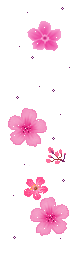 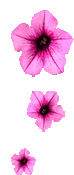 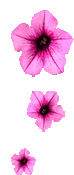 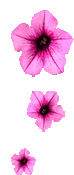 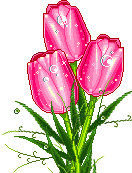